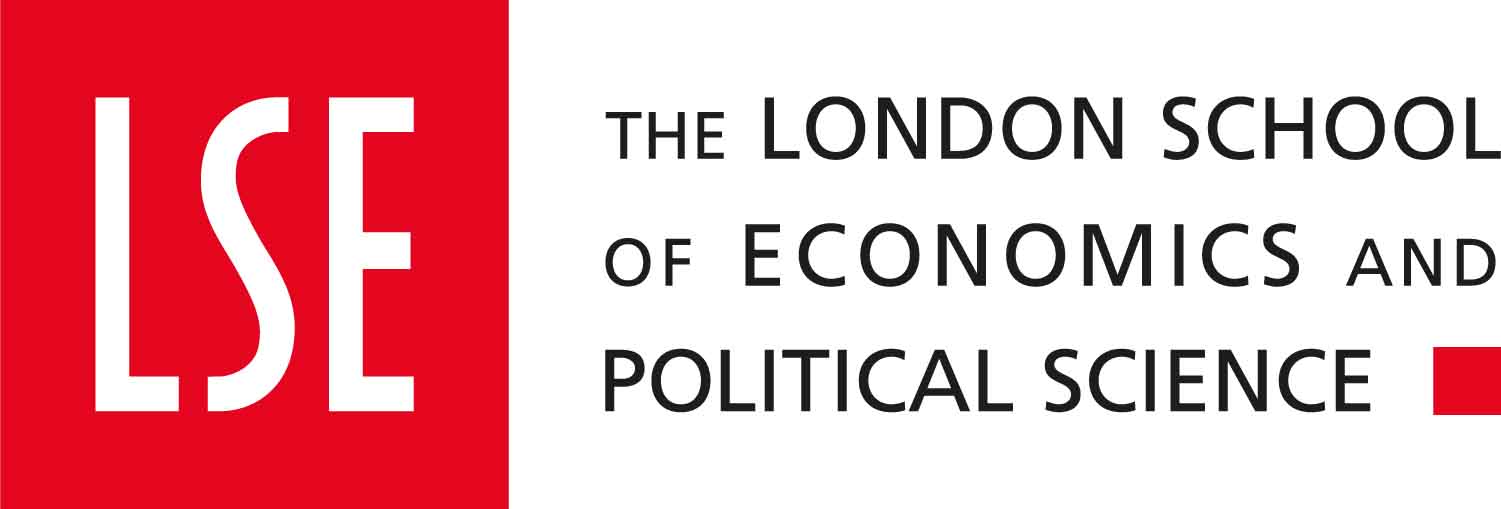 LSE Manager Forum: Demystifying Disability in the workplace Tuesday 26 November 11am to 12noonAccess to Work
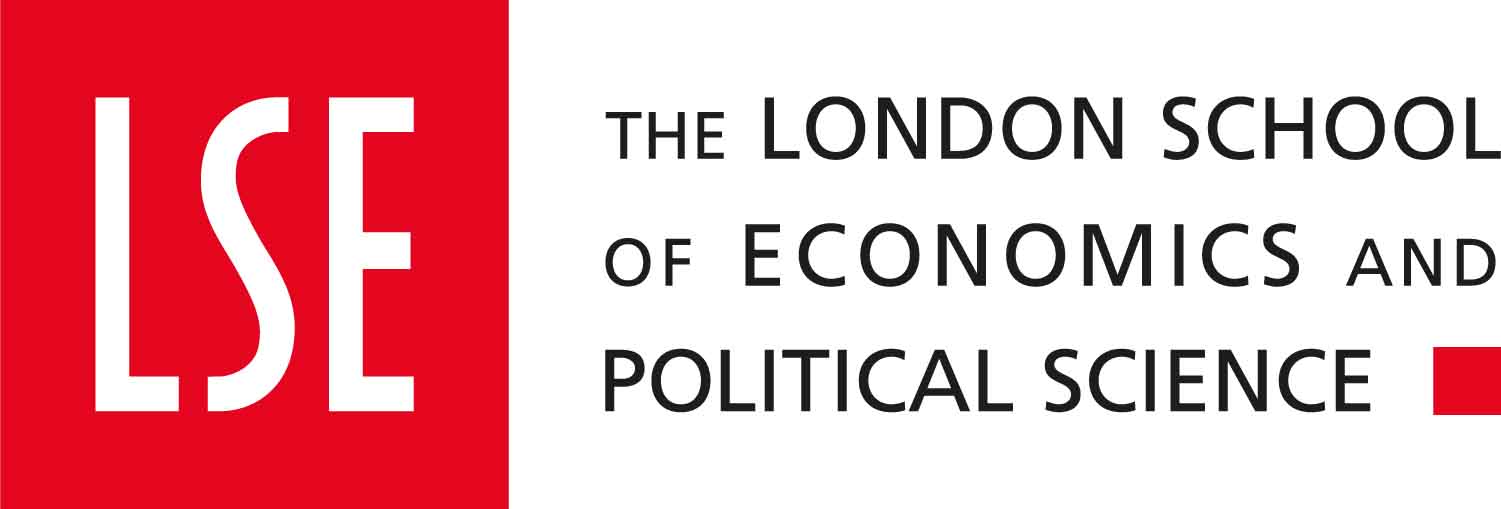 Today's session

Welcome and introductions
Overview of Access to Work scheme
The application process
Implementing support
Claims process
Mental Health Support Service
Help and support
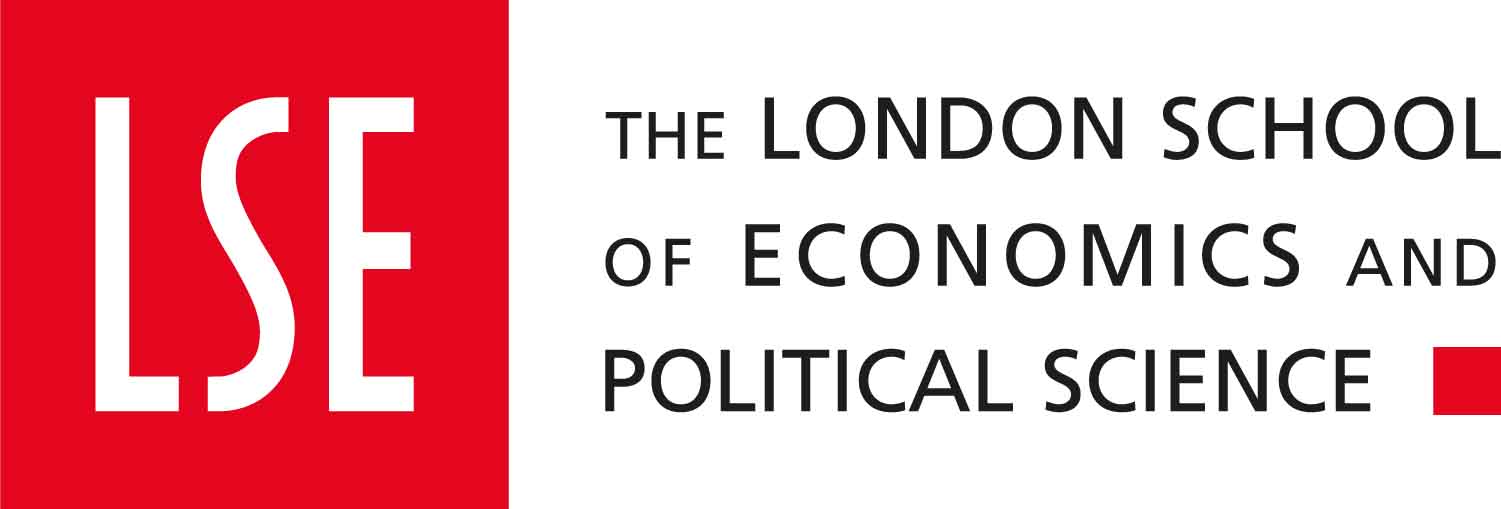 Overview of the Access to Work scheme:  
What is Access to Work and who is eligible?

Grant scheme administered by the Department of Work and Pensions funding practical support for disabled staff.  

Access to Work’s definition of a disability is in line with the Equality Act 2010: 

“A physical or mental impairment which has a substantial and long-term adverse effect on a person’s ability to carry out normal day to day activities” 

To be able to apply, employees must either already be working at the School or have a     confirmed job offer and are due to start within 12 weeks 

Access to Work does not replace an employer’s duty under the Equality Act to make reasonable adjustments.
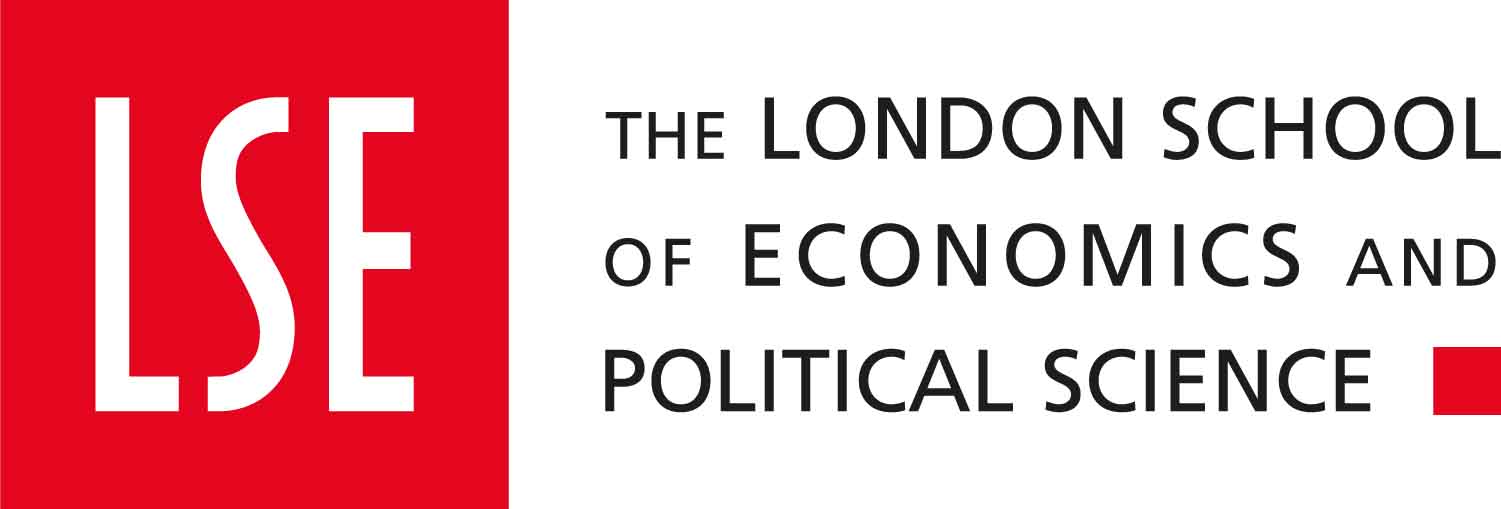 Overview of the Access to Work scheme:  
What can Access to Work help with?

Access to Work grants help pay for support or equipment needed for staff experiencing barriers at work, such as:
Aids or assistive software equipment plus assistive technology training 
Practical help at work, such as a workplace strategy coach or a note taker or lip speaker
Funds towards any extra travel costs to and from work if/when public transport is difficult Communication support at interviews for candidates who: 
are deaf or hard of hearing and need a British Sign Language interpreter or lip speaker
have a physical or mental health condition or learning difficulty and need communication support.
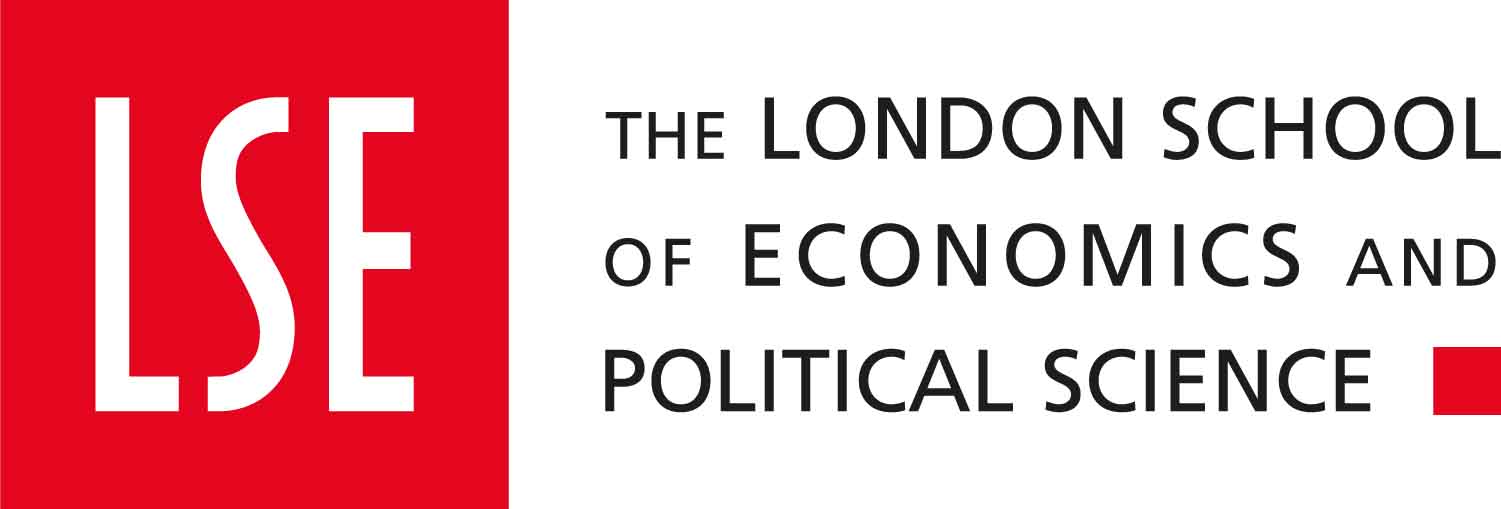 Overview of the Access to Work scheme:  
Examples of Access to Work grants

Neurodiverse employees may be offered: 

Assistive technology, including equipment and software plus training
Referral to the Mental Health Support Service
Specialist neurodiversity workplace support. 
Help with travel costs
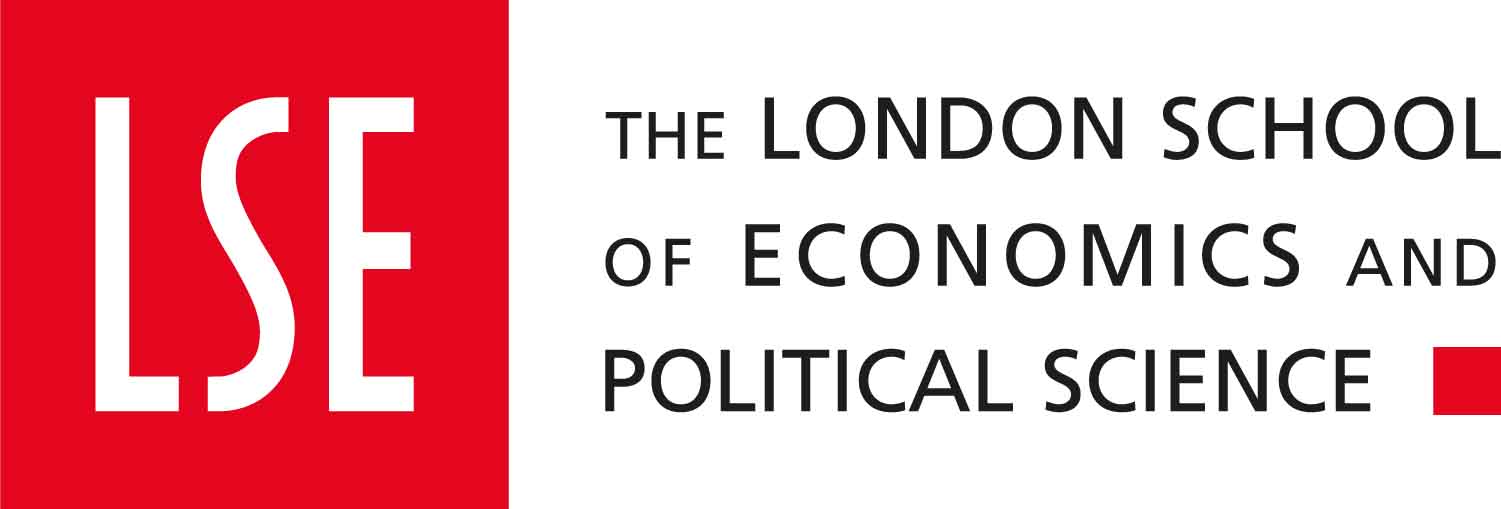 Overview of the Access to Work scheme:  
Examples of Access to Work grants

Employee with a long-term health condition offered:

Specialist workplace coaching/mentoring
Help with travel costs
Assistive technology plus training
Specialist equipment, such as chairs or adjustable desks
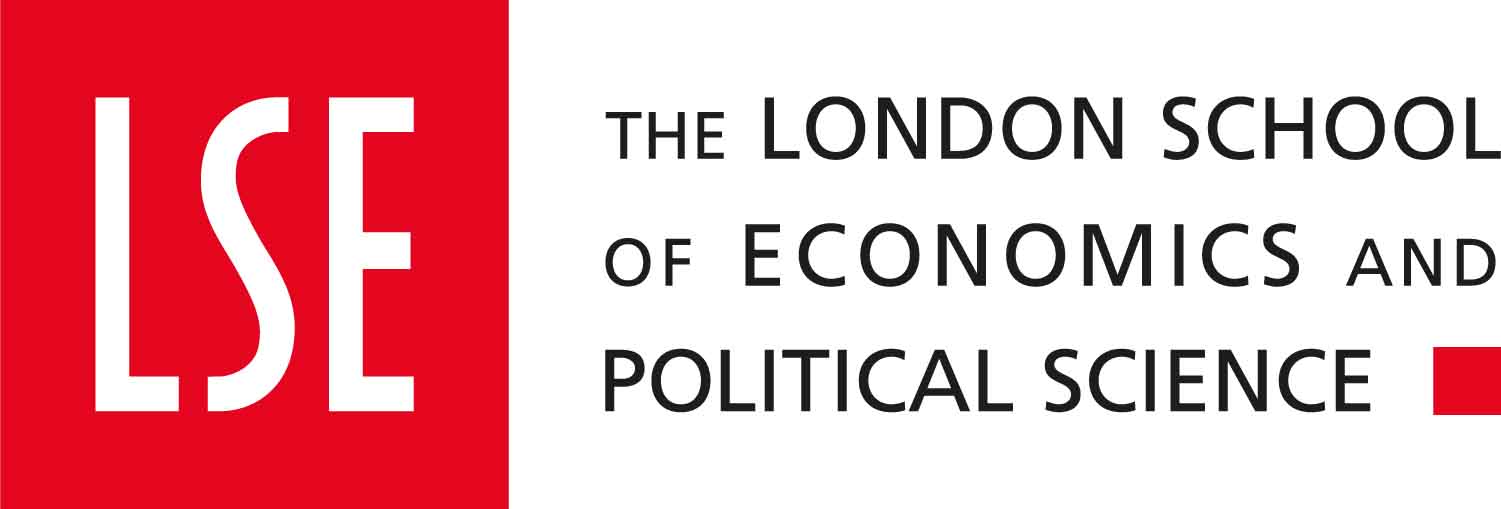 The Access to Work Application Process
Employees are required to make initial application online or by phone. 
Line manager/other agreed manager contact details are required on the application form – Access to Work may contact to confirm the employee’s role at LSE and make other enquiries to help them with their assessment. 
Key considerations for employees:
No diagnosis needed; describe barriers and how they impact work.
Be specific about difficulties (e.g., concentration, note-taking).
Prepare to provide supporting documents like job descriptions or Occupational Health reports.
Workplace needs assessment may be offered.
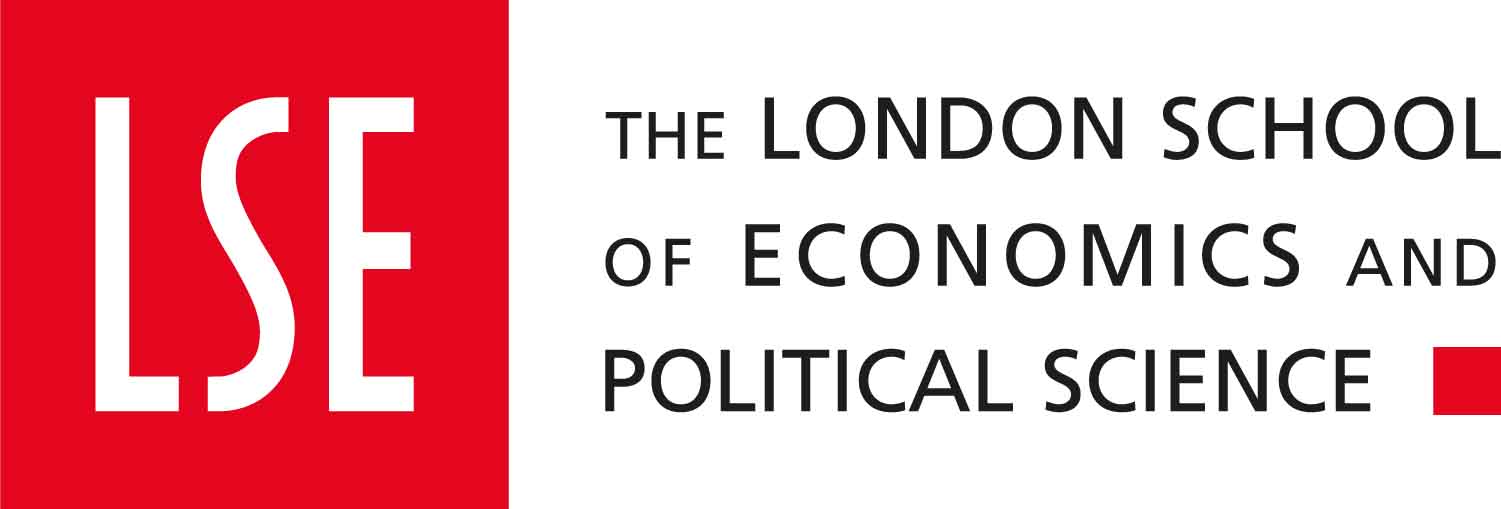 The Access to Work Application Process
Key considerations for managers:
Ask employee consent to inform HR Partner know if employee has made or is making an application. 
Time, assistance, and understanding needed to support employees through what can be an emotionally taxing process and administratively burdensome.
Employees may need time to reflect and recharge before/after application stages.
If unsure how to respond to queries from Access to Work during the application/assessment process, consult with HR Partner or Staff Disability and Mental Health Adviser.
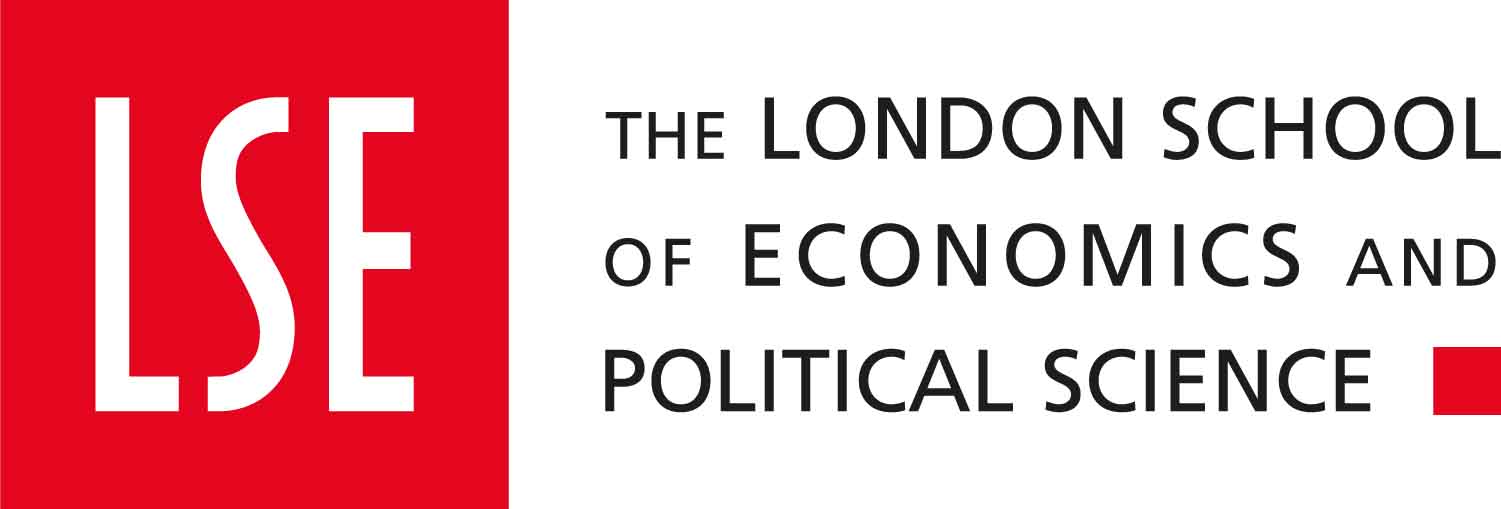 Implementing Access to Work support
What Happens After Approval? 
Grant letters plus any relevant claim forms and recommended suppliers are sent to both the employee and the line manager/management contact.
Begin purchasing and setting up recommended support based on the grant.
Three categories of support:
Specialist Aids & Equipment: Includes ergonomic furniture, assistive technology, and training.
Support Workers: For workplace strategy coaching, note-taking, or interpretation.
Travel to Work: Covers additional travel costs due to disability (e.g., taxis).
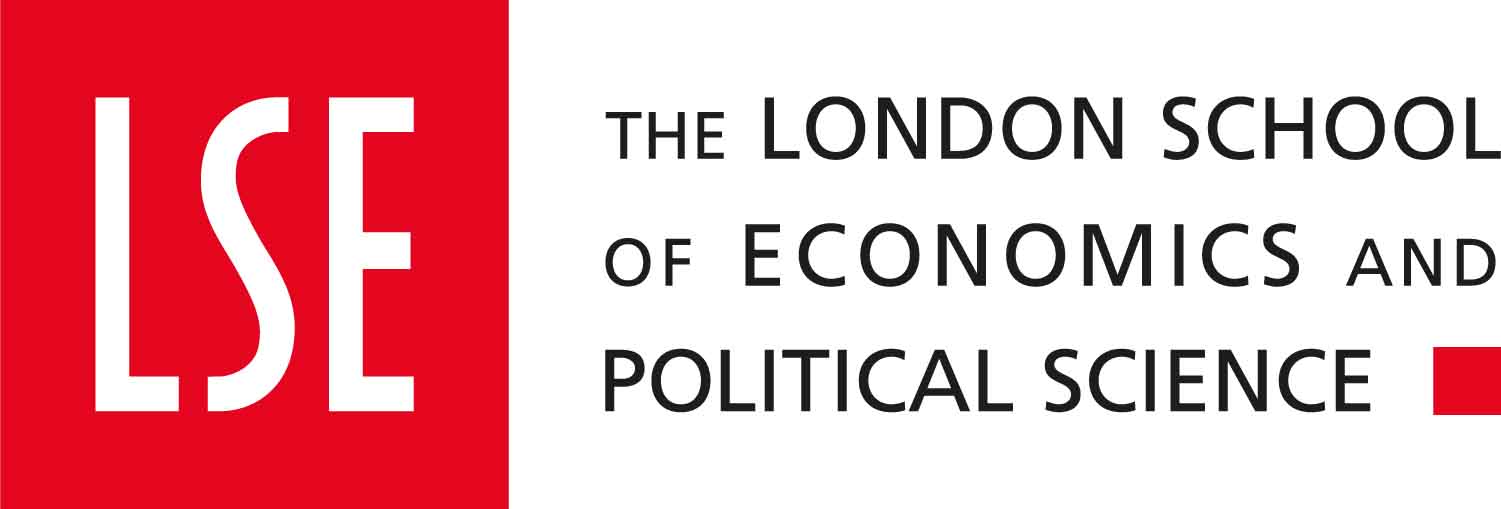 Implementing Access to Work support
Initial Steps for Line Managers 
Review documentation, includes grant letters, quotes and supplier recommendations and claim forms. 
If needed, engage a colleague familiar with One Finance.
Use LSE approved suppliers or Access to Work recommendations - follow guidance for purchase orders or setting up new suppliers. 
Maintain receipts and invoices for easy claims. Use the Access to Work Grant Tracker if managing multiple items.
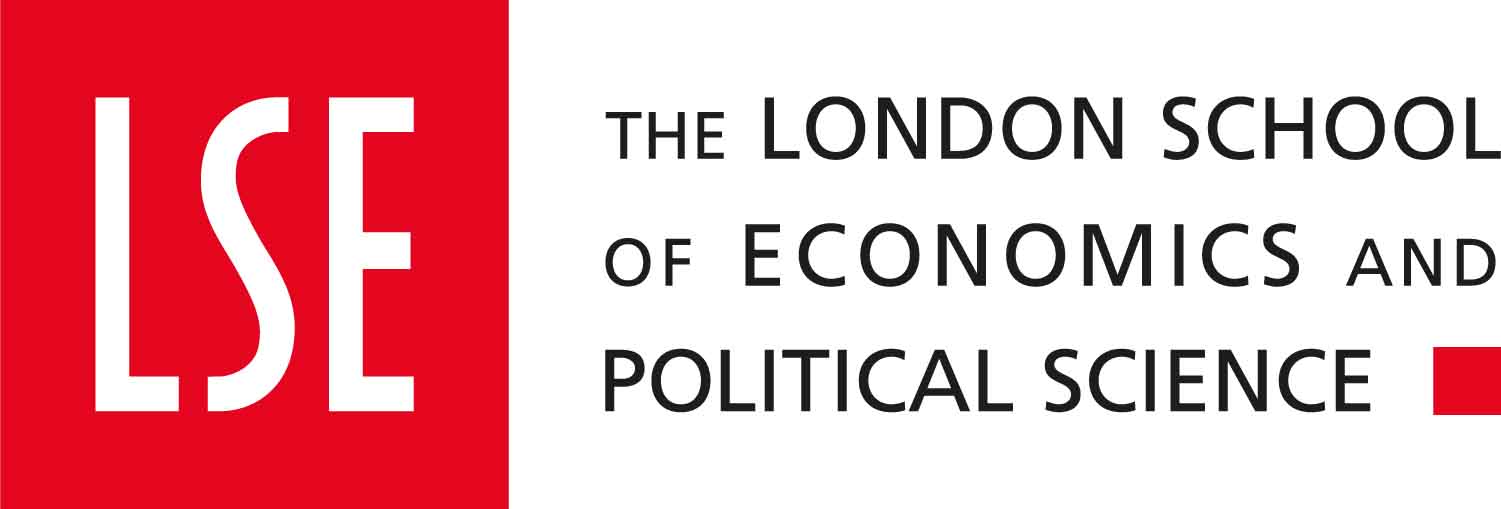 Implementing Access to Work support
Managing Specialist Aids & Equipment 
Procurement: LSE approved suppliers or refer to the quotes and suppliers list 
Contact IT Service Desk for tech setup. 
Check insurance coverage – contact secdiv.insurance@lse.ac.uk for advice
If employee leaves discuss equipment transfer or retention.
Contact HR Partner for advice on equipment ownership.
Disability Awareness Training:
May be grant-funded for teams.
Enhances team/colleagues understanding of disability and workplace adjustments.
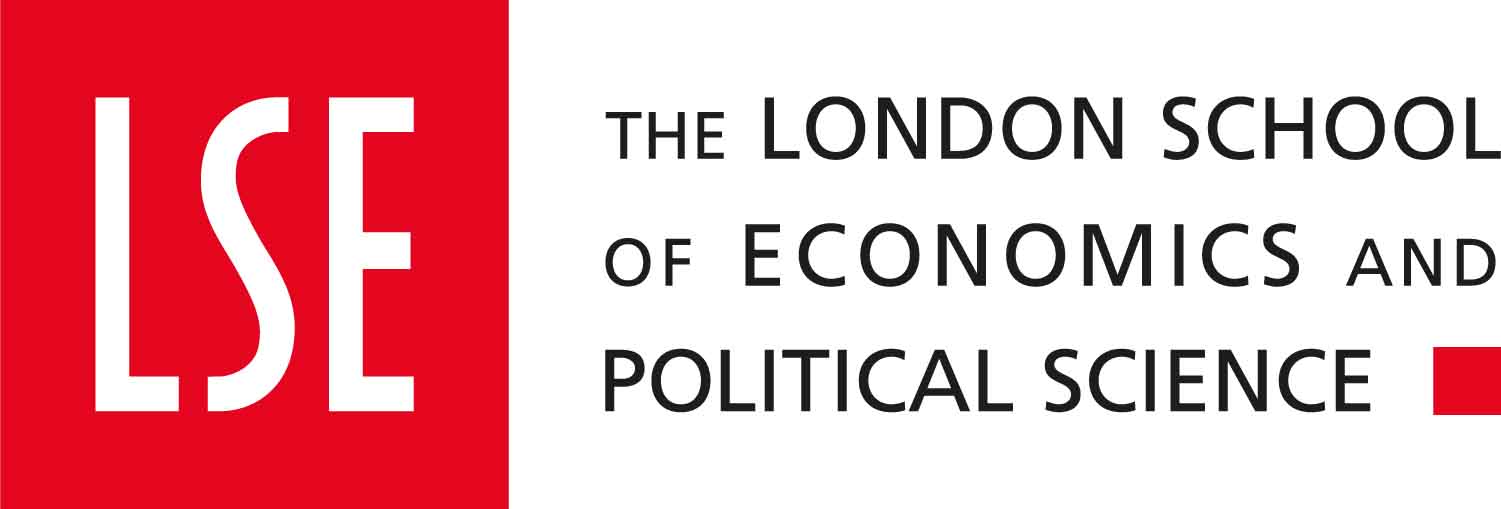 Implementing Access to Work support
Support Workers
Workplace strategy coaching
Job aides/support workers
Captioners/BSL interpreters
How to Engage: LSE approved suppliers or refer to the quotes and suppliers list provided by Access to Work – employees can choose
Payment Processes: Some suppliers invoice directly to Access to Work. Others require LSE payment first, with costs reclaimed later.
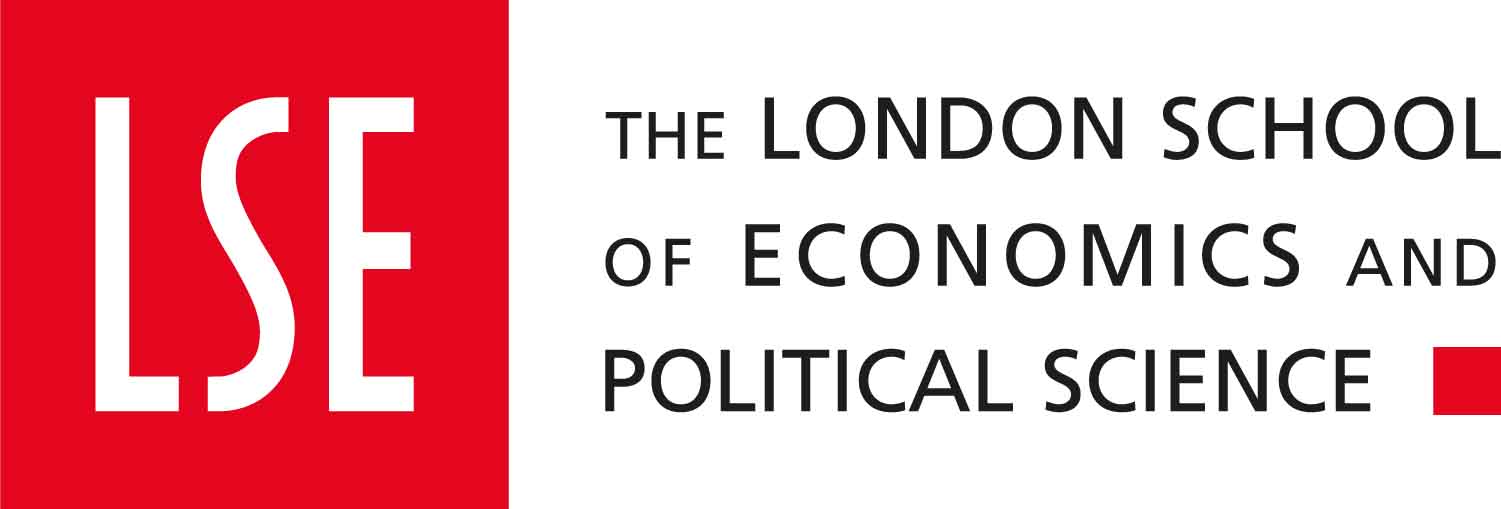 Implementing Access to Work support
Travel to Work
Covers costs beyond public transport. 
Some employees self-manage but line managers can assist with: 
Setting up arrangements with local taxi firms.
Supporting upfront costs if challenging for employee.
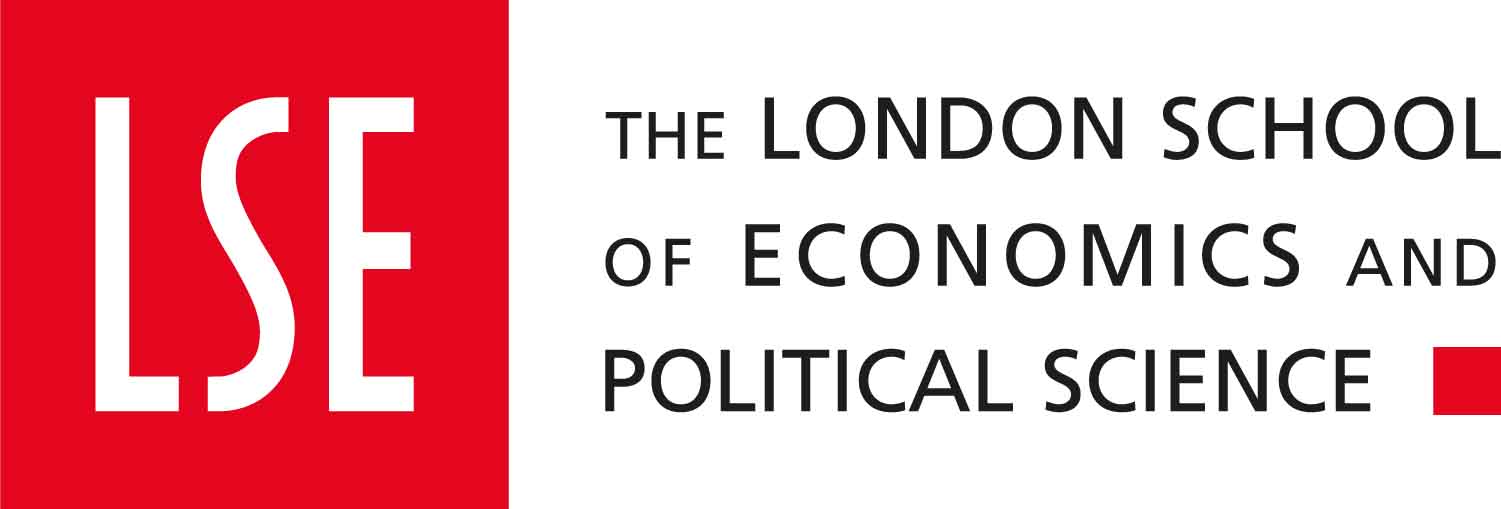 Claiming Access to Work Costs
Claims Process 
LSE, as the employer, must always submit claims via post, not online. 
Claim forms are sent by the Access to Work case manager to employees and line managers.
Claim forms for different categories of support.
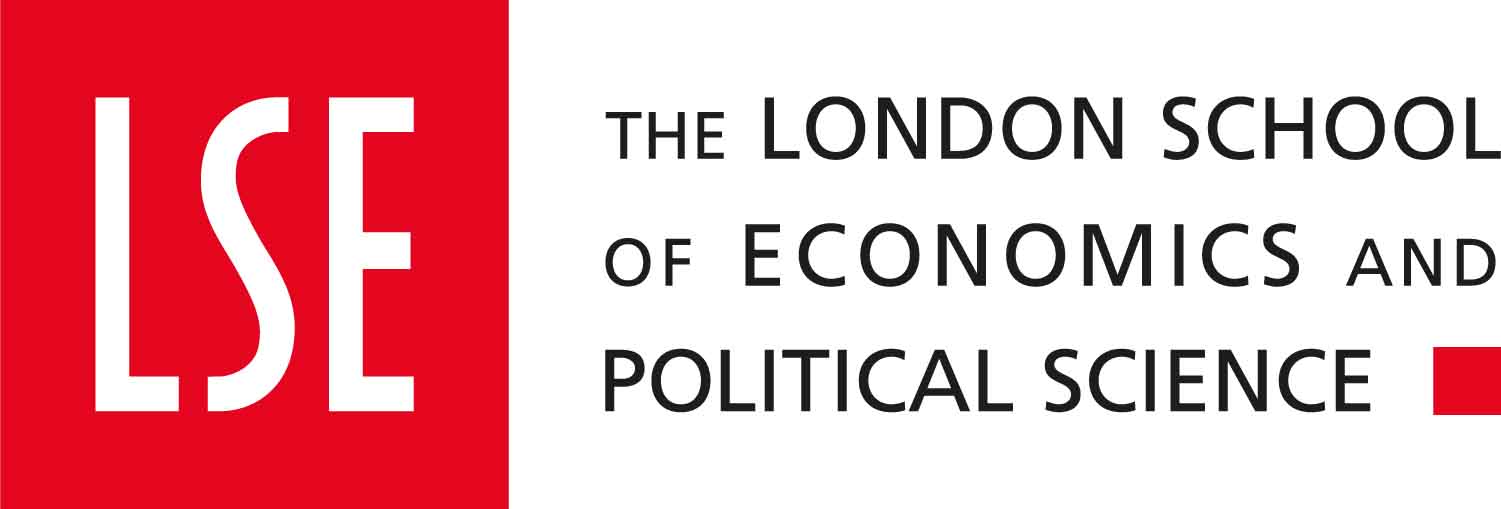 Claiming Access to Work Costs
Steps to Claims  
Collect Documentation: Gather all invoices, receipts, and required claim forms (use those sent by the case manager). 
Complete Forms Accurately: 
Use New or Amended Details form for initial claims.
Provide detailed descriptions, dates, and attach original receipts/invoices.
Include the “Customer Declaration” signed by the employee.
Contact LSE Cashiers 
Post to the address indicated on the form once copies made for record-keeping.
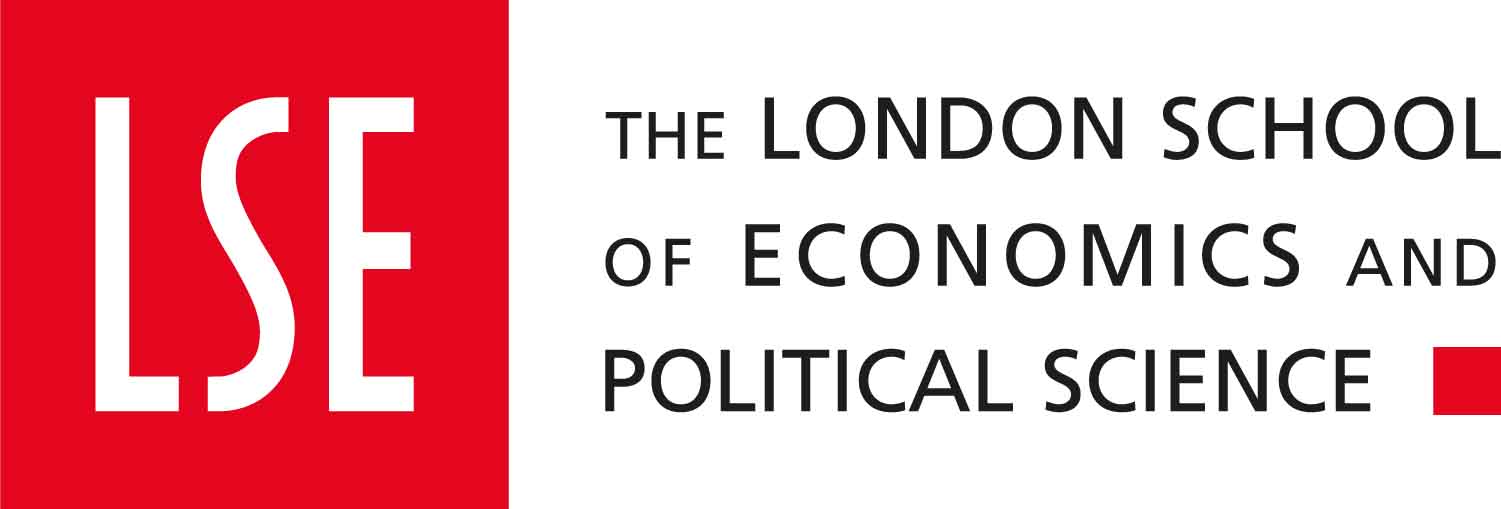 Resources and support

Access to Work Toolkit
Access to Work helpline 
Reasonable Adjustments Pocket Guide
LSE Disability Policy
Consult with HR Partner or Staff Disability and Mental Health Adviser 
Register with the Business Disability Forum (LSE are members) to access resources and toolkits
Thank you!
Thoughts/suggestions/questions? 


Feel free to get in touch via l.h.mu@lse.ac.uk